Carlos Arturo Flórez M.
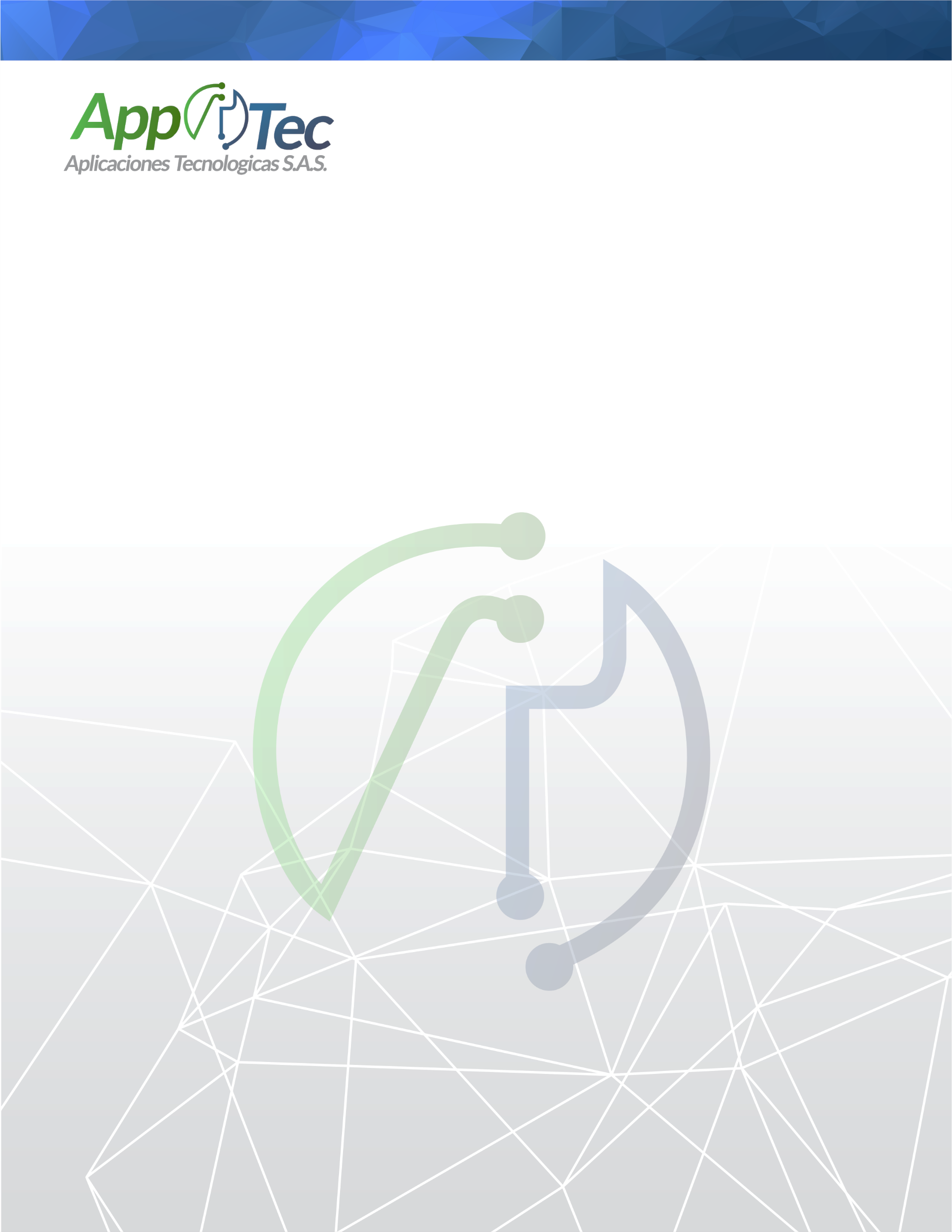 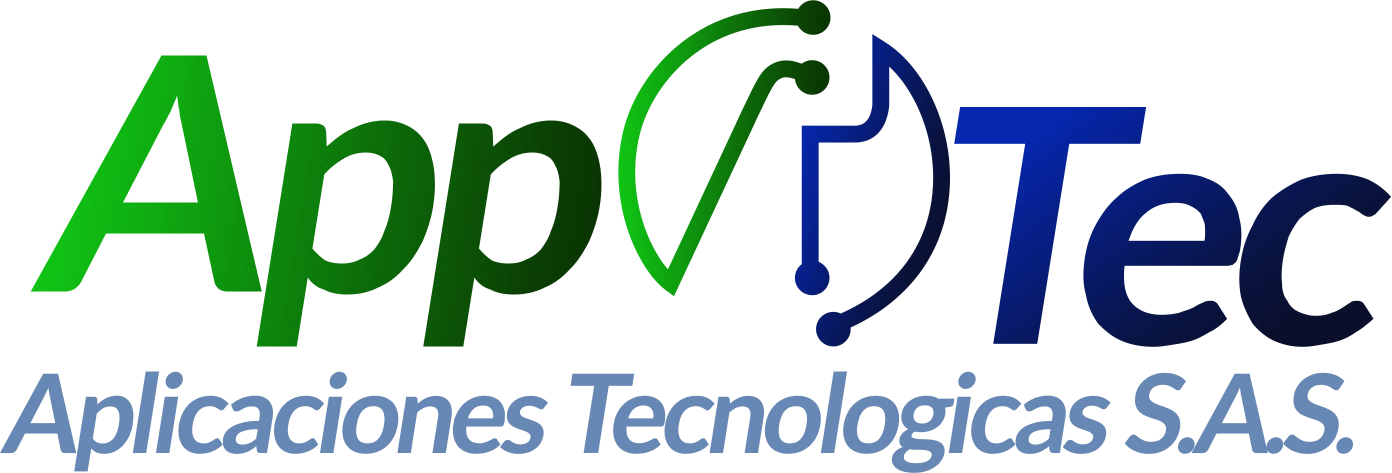 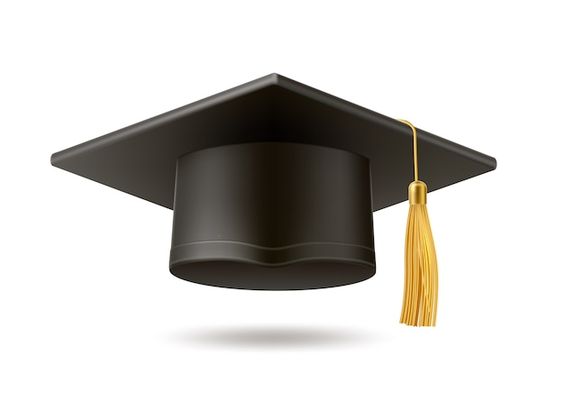 Ingeniero de Sistemas
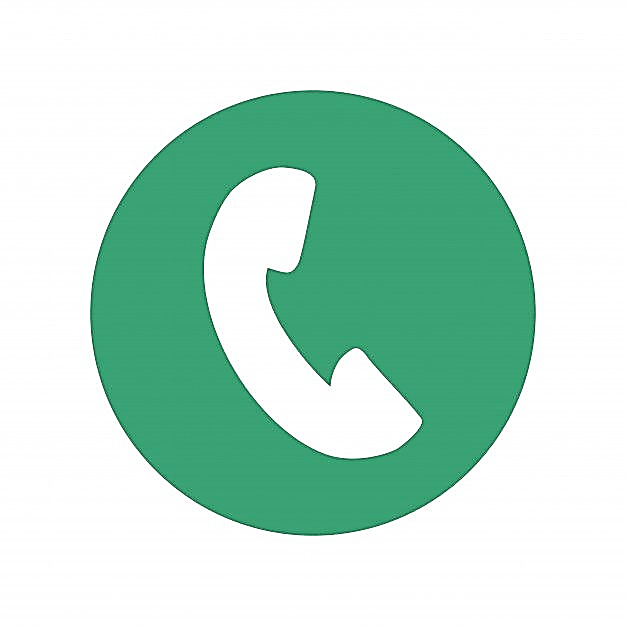 317 382 3914
Representante Legal
901.223.006-1
Joel Garcia.
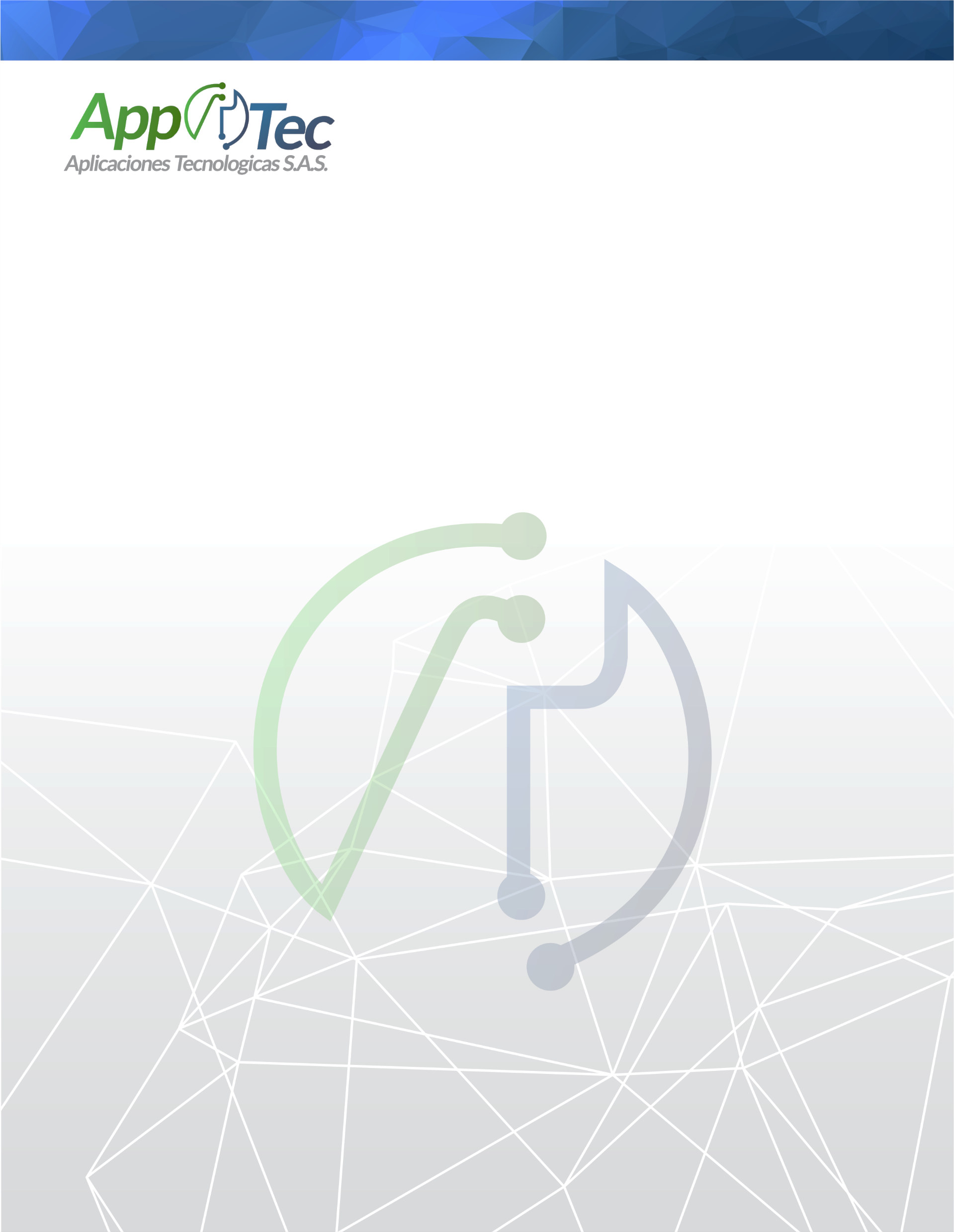 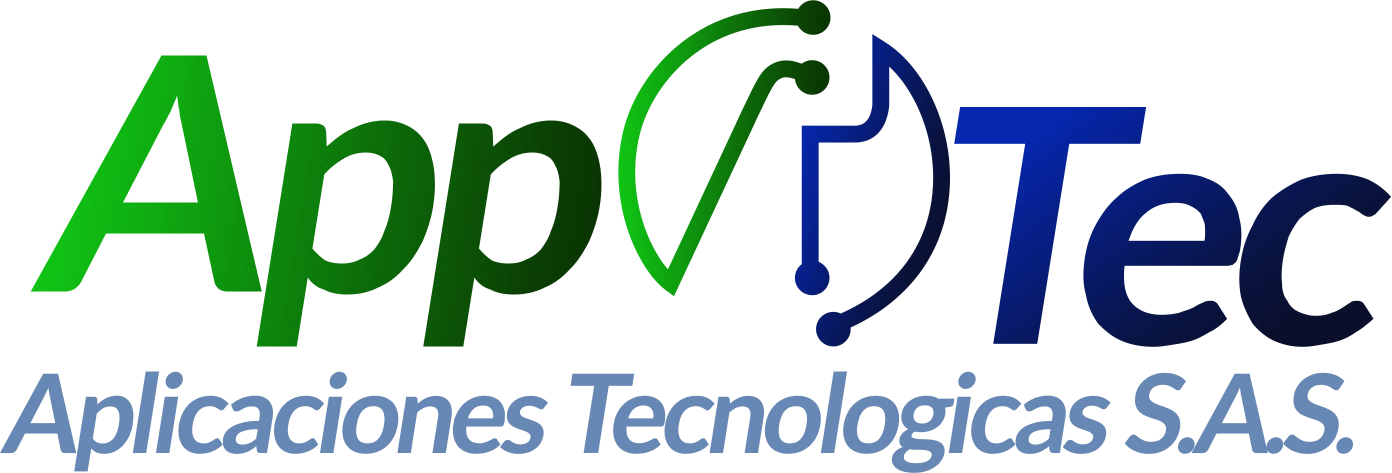 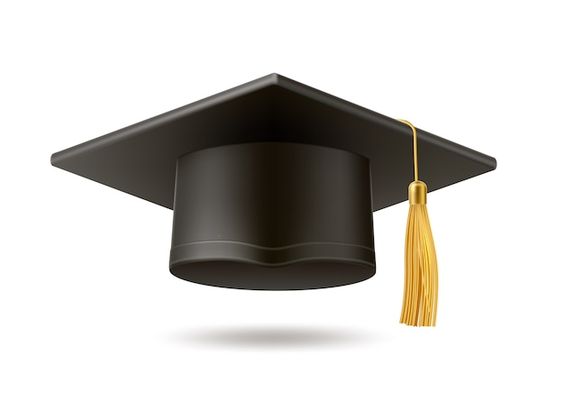 Técnico en Sistemas
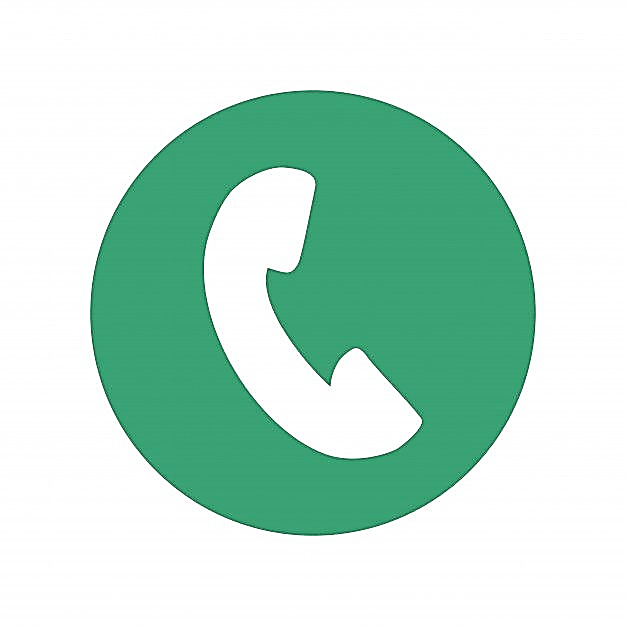 324 816 6300
Soporte - Capacitaciones
901.223.006-1